Отчет о работе КМО работников дошкольного образования за 2017-2018 учебный год
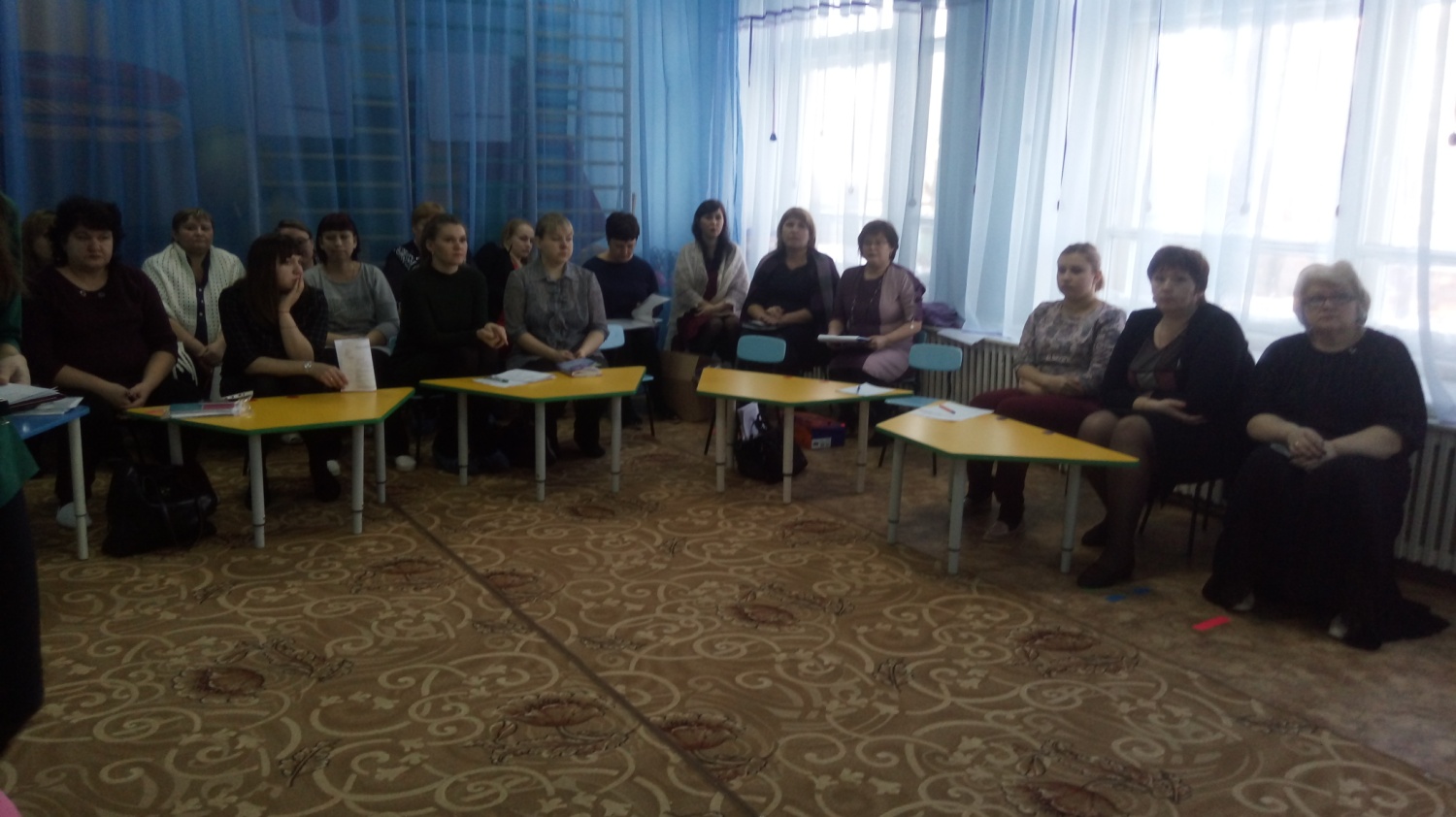 Организационная структура РМО
КМО № 1, руководитель Алексеева В.Ю.
КМО № 3, руководитель Смирных В.П.
КМО №2, руководитель Куталова Н.В.
Районное методическое объединение, руководитель Попкова О.М.
КМО № 5, руководитель Федякова С.М.
КМО № 4, руководитель Гумирова Н.В.
Цель: повышение качества образовательной деятельности и обеспечение профессиональной готовности педагогических работников к эффективной реализации ФГОС ДО
Задачи РМО:
Совершенствование, изучение и внедрение новых педагогических технологий в образовательный процесс в соответствии с ФГОС ДО.
Создание условий для изучения и трансляции передового педагогического опыта педагогических и руководящих работников ДОУ.
Совершенствование методов и форм партнерства ДОУ с семьями воспитанников в условиях введения ФГОС ДО.
Повышение профессионального мастерства педагогов по организации и проведению активных форм образовательной деятельности с воспитанниками в целях формирования общей культуры личности дошкольников и их успешной социализации.
Информационно-аналитическая деятельность
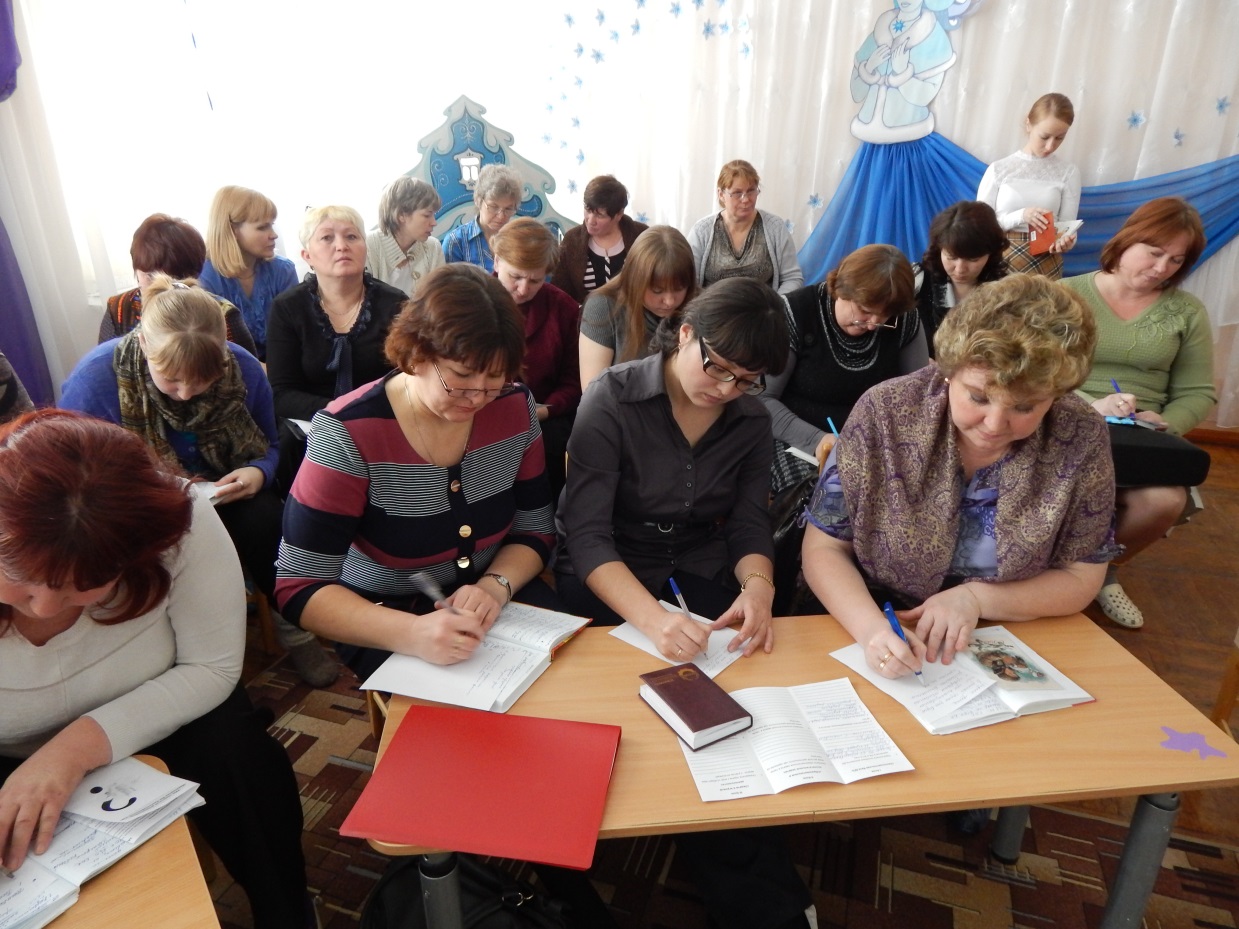 [Speaker Notes: В 2013/14 учебном году работа районного методического объединения шла по следующим направлениям:]
Информационный банк данных о педагогах
[Speaker Notes: Информационно-аналитическая деятельность включала в себя:
Создание банка данных о педагогических работниках ДОО (образование, аттестация, стаж , курсовая переподготовка)
2. Анкетирование педагогов  ДОО с целью выявления проблемных вопросов, требующих разрешения на заседаниях КМО: «Знаем ли мы ФГОС ДО», «Мои возможности и затруднения», «Итоги деятельности КМО»;]
База данных по темам самообразования
[Speaker Notes: 2. Создание банка данных о темах по самообразованию, с целью выявления проблем по самообразованию педагогов ДОО (как оказалось их анализа тем недостаточно уделяется внимание педагогов таким направлениям как «Взаимодействие с семьями воспитанников», );
3. Обеспечение педагогических работников необходимой информацией об изменениях в нормативной базе, новинках методической и научно-методической литературы; 
4. Об основных направлениях  работы по введению ФГОС ДО на основе рекомендаций и материала, полученных  на заседаниях как РМО, так и заседаниях КМО.
 Изучение основных положений актуальных нормативно-правовых документов позволило не только повысить уровень профессионально – правовой компетентности педагогов, обеспечить грамотный подход к решению вопросов организации образовательного процесса в условиях модернизации образования, но и подготовить базу для достаточно грамотного оформления  этих рабочих документов, которую на данный момент все ДОО приводят в соответствие  с законодательством, и скорректированные документы будут представлены к приемке ДОО к новому учебному году.]
Участники КМО
Организационно-методическая деятельность
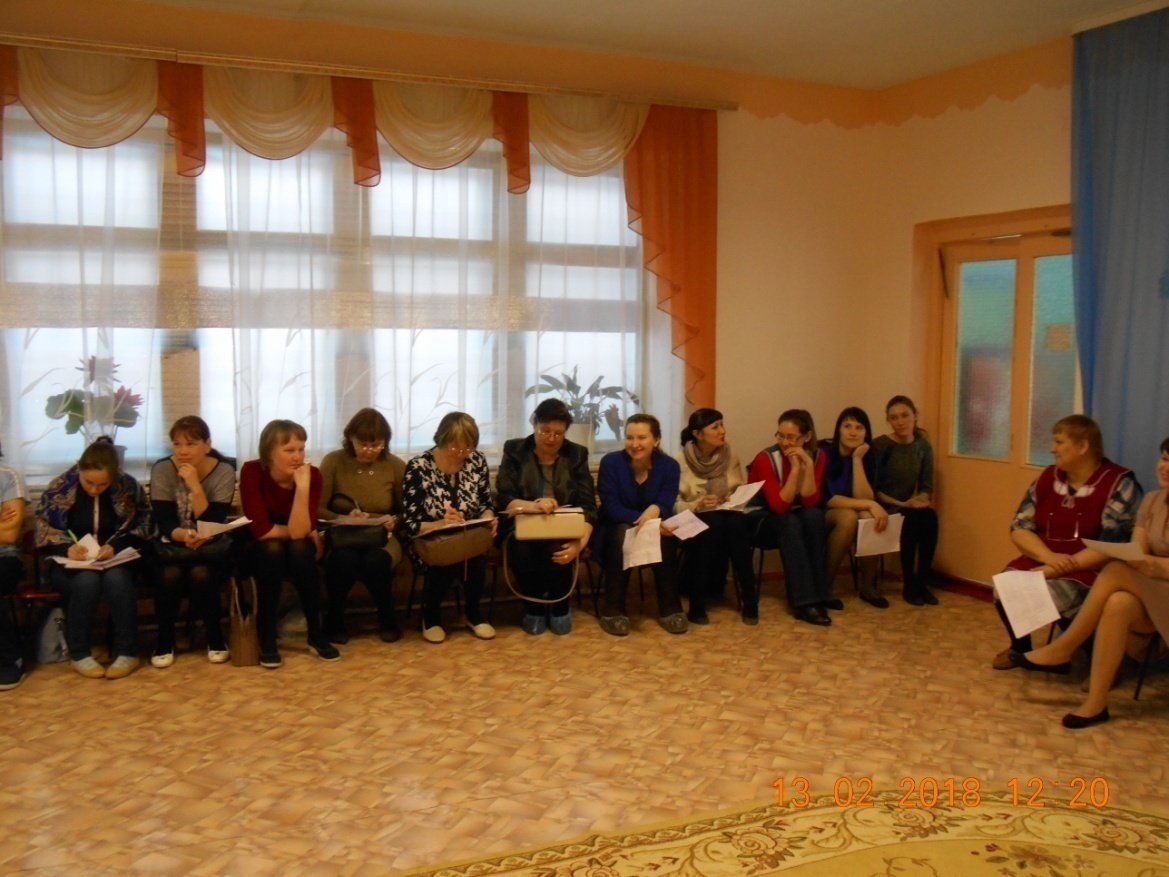 [Speaker Notes: За последние  годы появились значимые нормативные документы, определяющие новые приоритеты развития дошкольного образования:  с 1 сентября 2013 года вступил в действие  Федеральный Закон «Об образовании в РФ», введен Порядок организации и осуществления образовательной деятельности по основным общеобразовательным программам - образовательным программам дошкольного образования, СанПиН 2.4.1.30.49-13, Приказ МОиН РФ от 17.10.2013 г. № 1155 «Об утверждении Федерального государственного образовательного стандарта дошкольного образования», Комментарии к ФГОС дошкольного образования от 28 февраля 2014 г. № 08-249.]
Кустовое методическое объединение №2
Тема 1-го заседания : «Презентация лучших  развивающих пособий по познавательному развитию детей дошкольного возраста своими руками» (МБДОУ «Приданниковский детский сад № 5»
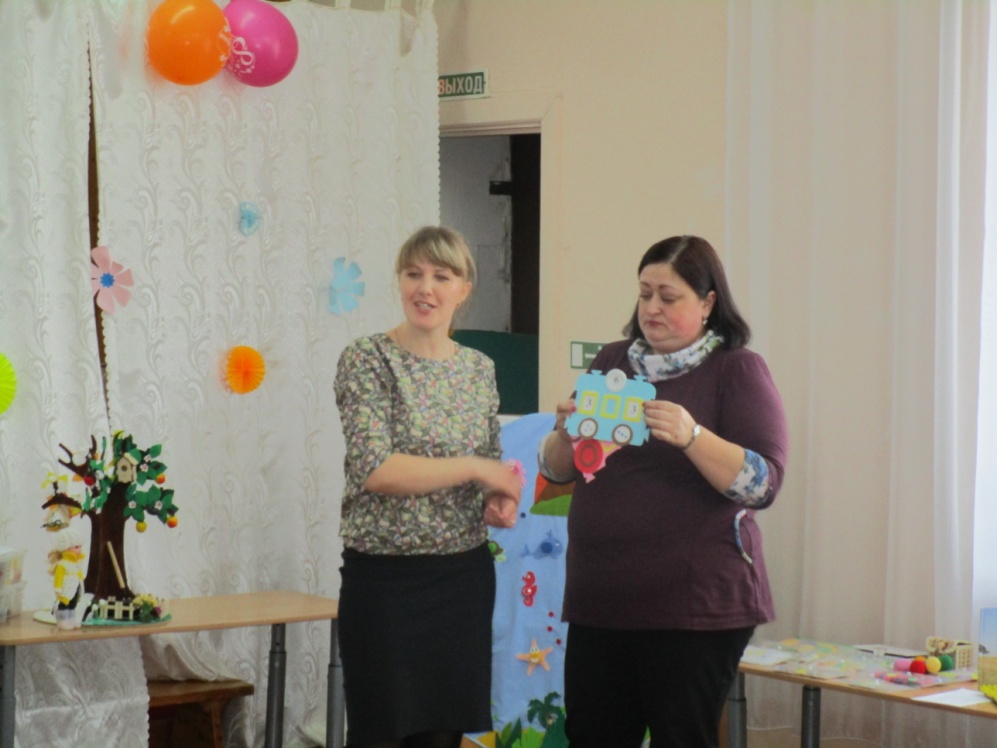 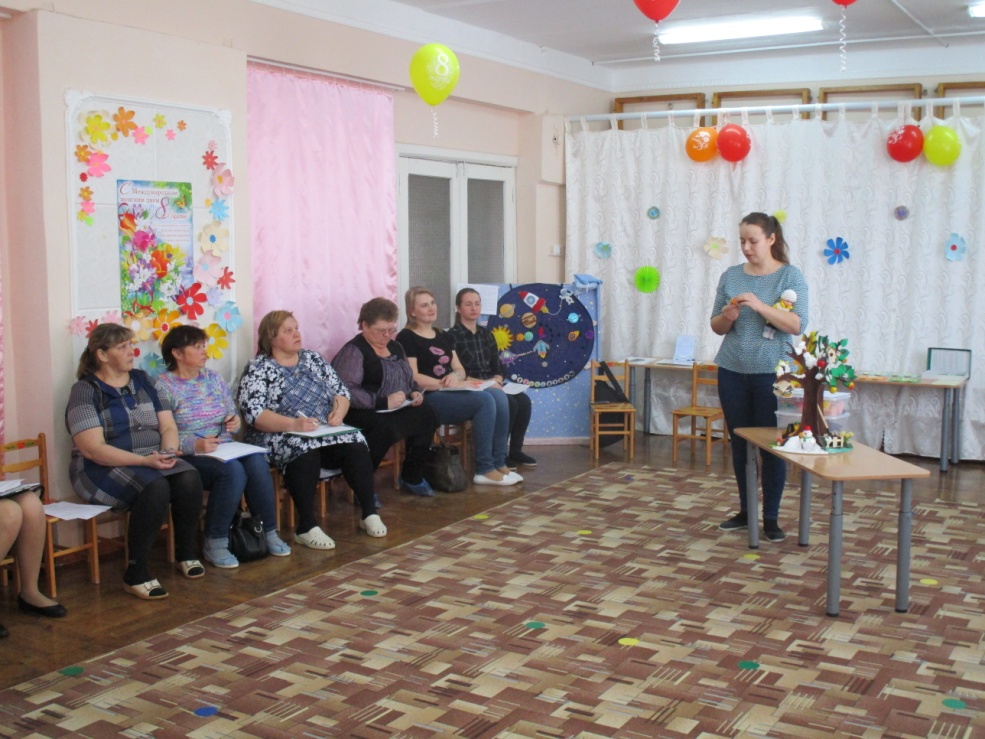 [Speaker Notes: За последние  годы появились значимые нормативные документы, определяющие новые приоритеты развития дошкольного образования:  с 1 сентября 2013 года вступил в действие  Федеральный Закон «Об образовании в РФ», введен Порядок организации и осуществления образовательной деятельности по основным общеобразовательным программам - образовательным программам дошкольного образования, СанПиН 2.4.1.30.49-13, Приказ МОиН РФ от 17.10.2013 г. № 1155 «Об утверждении Федерального государственного образовательного стандарта дошкольного образования», Комментарии к ФГОС дошкольного образования от 28 февраля 2014 г. № 08-249.]
Кустовое методическое объединение №2
Тема 1-го заседания : «Презентация лучших  развивающих пособий по познавательному развитию детей дошкольного возраста своими руками» (МБДОУ «Приданниковский детский сад № 5»)
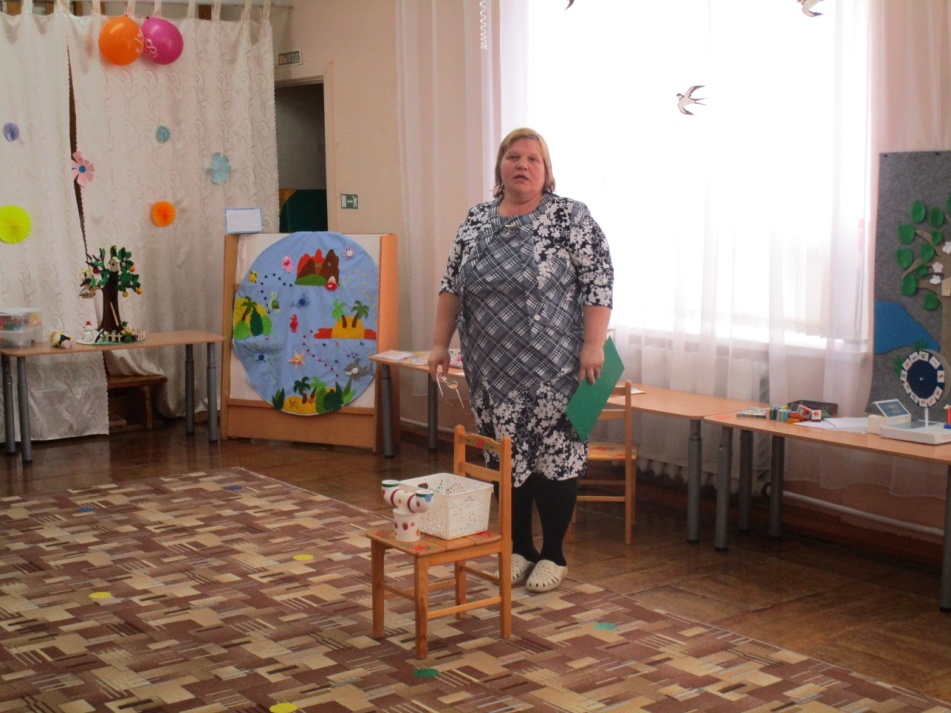 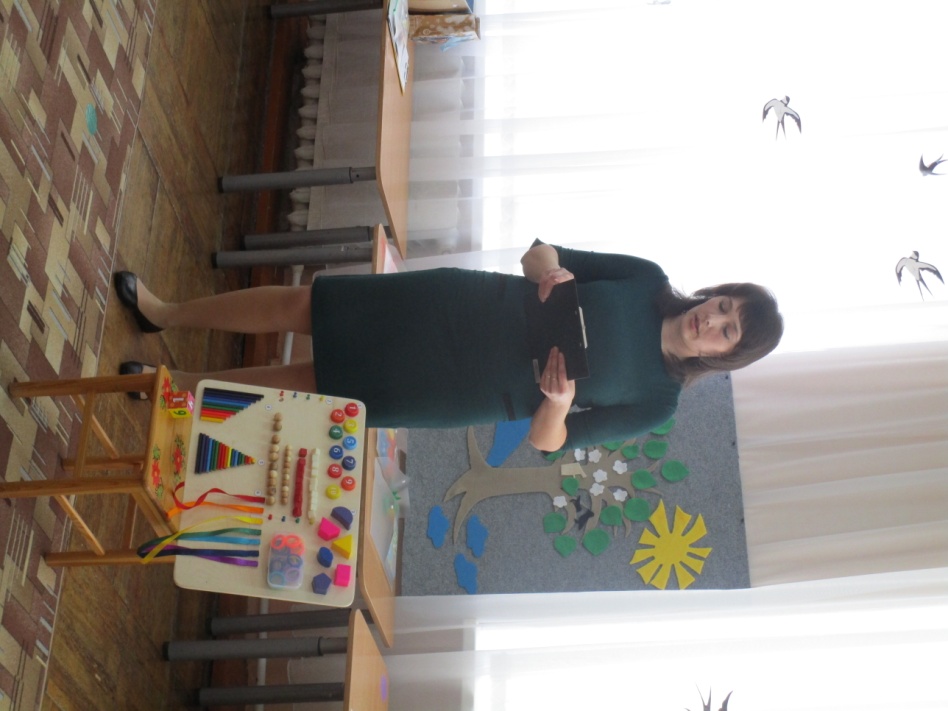 [Speaker Notes: За последние  годы появились значимые нормативные документы, определяющие новые приоритеты развития дошкольного образования:  с 1 сентября 2013 года вступил в действие  Федеральный Закон «Об образовании в РФ», введен Порядок организации и осуществления образовательной деятельности по основным общеобразовательным программам - образовательным программам дошкольного образования, СанПиН 2.4.1.30.49-13, Приказ МОиН РФ от 17.10.2013 г. № 1155 «Об утверждении Федерального государственного образовательного стандарта дошкольного образования», Комментарии к ФГОС дошкольного образования от 28 февраля 2014 г. № 08-249.]
Районное методическое объединение
«Презентация лучших  развивающих пособий по познавательному развитию детей дошкольного возраста своими руками» (МБДОУ «Приданниковский детский сад № 5»)
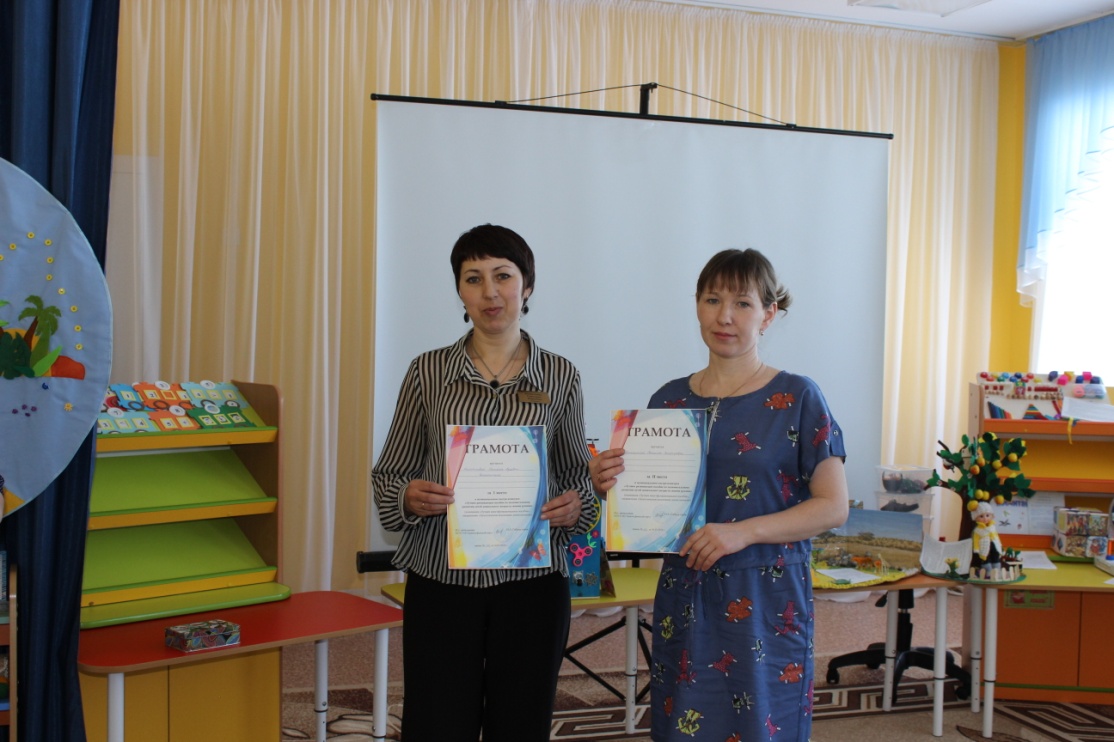 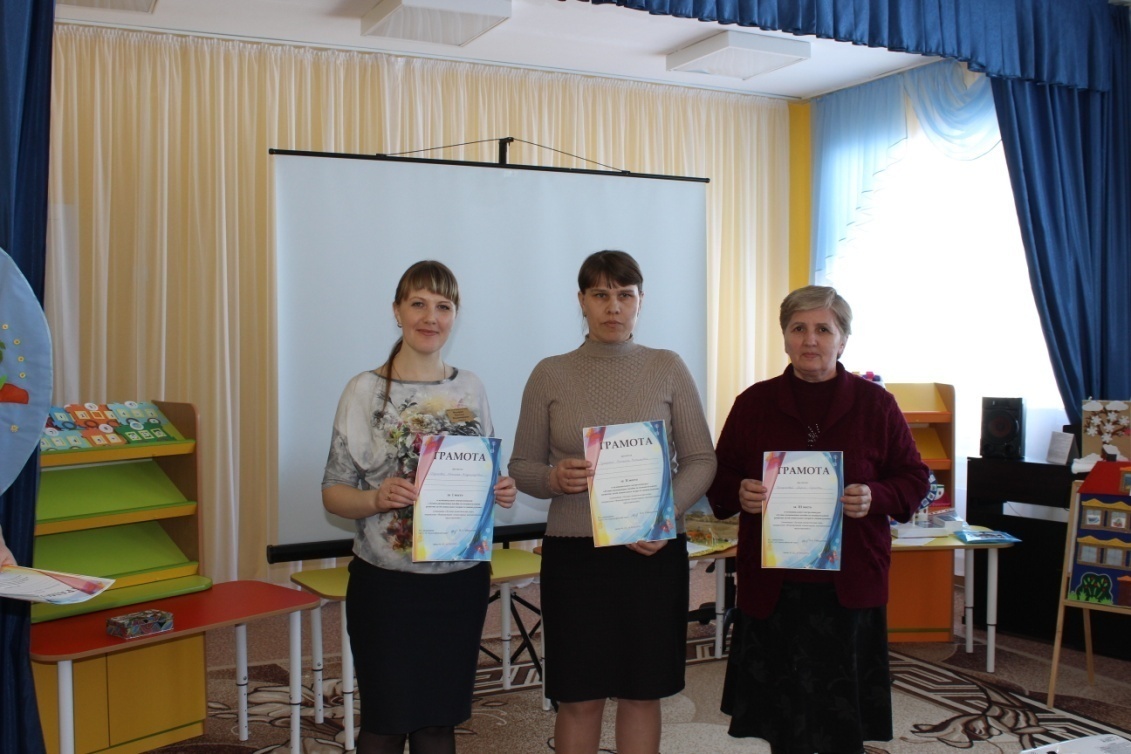 [Speaker Notes: За последние  годы появились значимые нормативные документы, определяющие новые приоритеты развития дошкольного образования:  с 1 сентября 2013 года вступил в действие  Федеральный Закон «Об образовании в РФ», введен Порядок организации и осуществления образовательной деятельности по основным общеобразовательным программам - образовательным программам дошкольного образования, СанПиН 2.4.1.30.49-13, Приказ МОиН РФ от 17.10.2013 г. № 1155 «Об утверждении Федерального государственного образовательного стандарта дошкольного образования», Комментарии к ФГОС дошкольного образования от 28 февраля 2014 г. № 08-249.]
Районное методическое объединение
«Презентация лучших  развивающих пособий по познавательному развитию детей дошкольного возраста своими руками» (МБДОУ «Приданниковский детский сад № 5»)
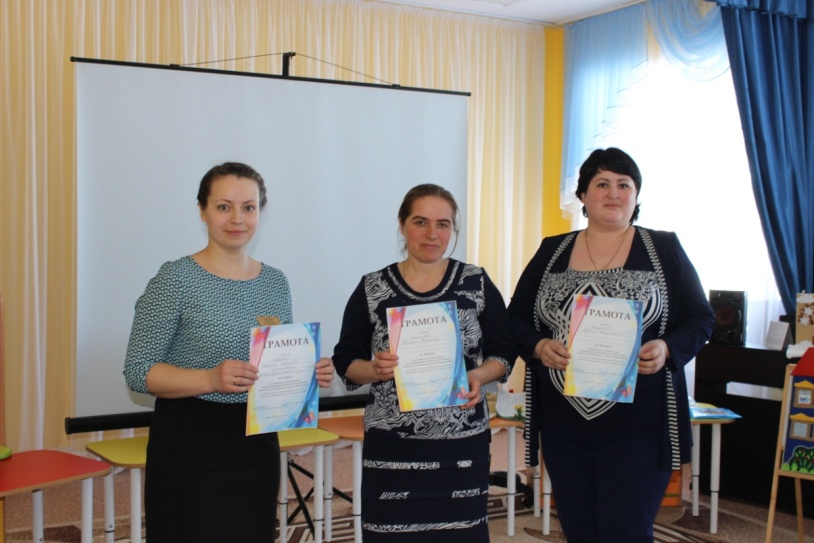 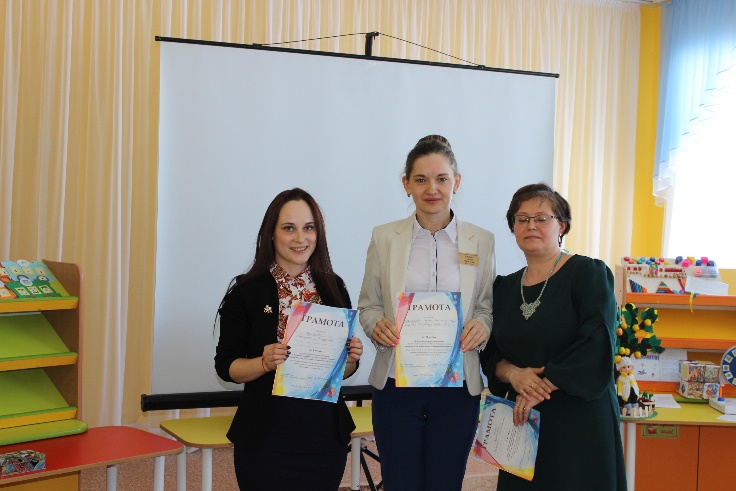 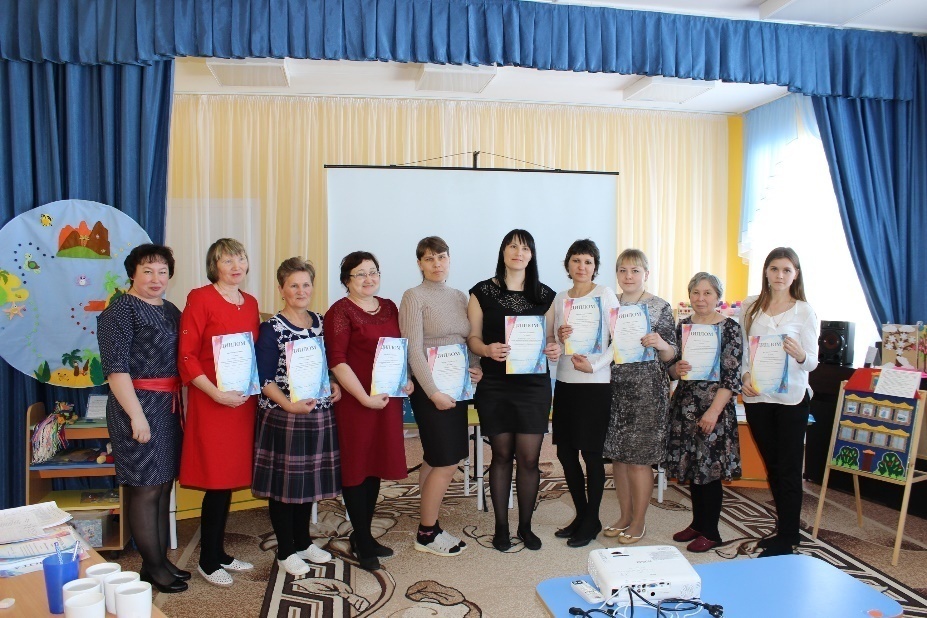 [Speaker Notes: За последние  годы появились значимые нормативные документы, определяющие новые приоритеты развития дошкольного образования:  с 1 сентября 2013 года вступил в действие  Федеральный Закон «Об образовании в РФ», введен Порядок организации и осуществления образовательной деятельности по основным общеобразовательным программам - образовательным программам дошкольного образования, СанПиН 2.4.1.30.49-13, Приказ МОиН РФ от 17.10.2013 г. № 1155 «Об утверждении Федерального государственного образовательного стандарта дошкольного образования», Комментарии к ФГОС дошкольного образования от 28 февраля 2014 г. № 08-249.]
Кустовое методическое объединение № 2
Тема 2го заседания: «Процедура прохождения аттестации на первую квалификационную категорию», Куталова Н.В., старший воспитатель, Медведева Л.А., воспитатель (МБДОУ «Приданниковский детский сад № 5»)
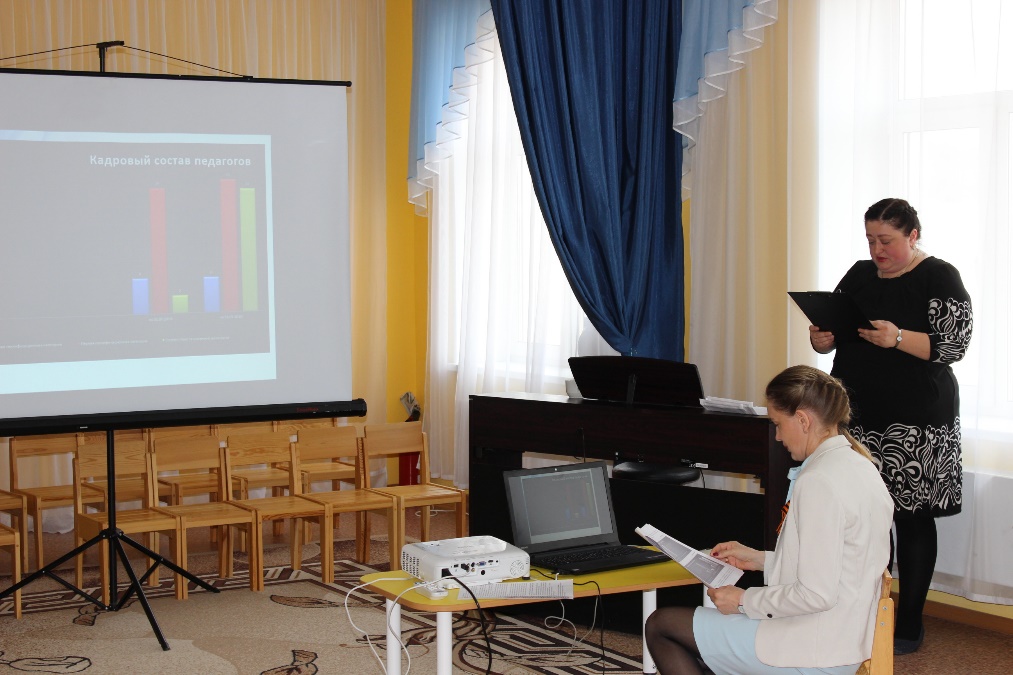 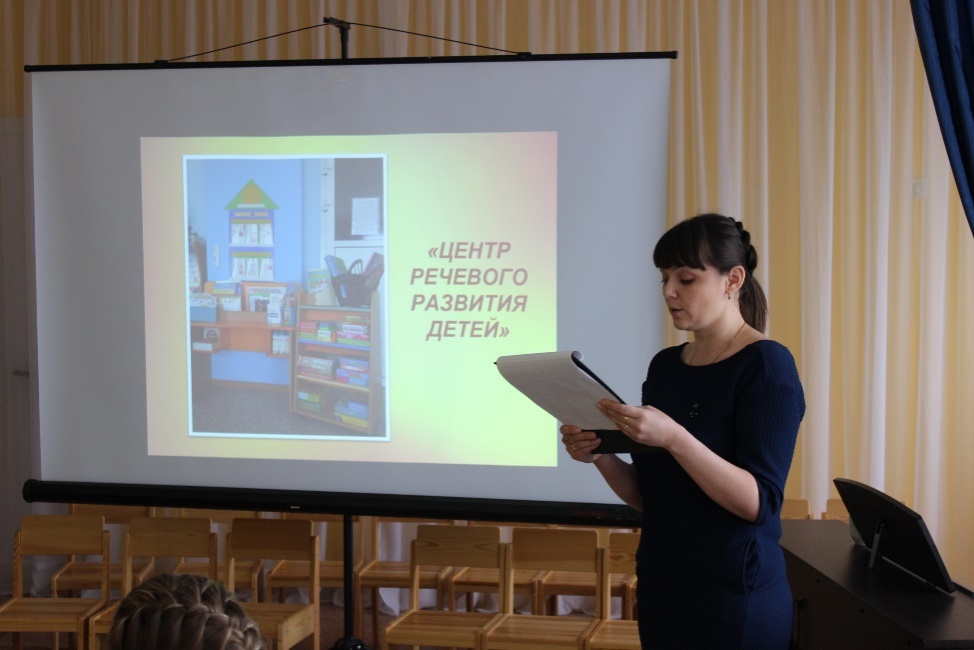 [Speaker Notes: За последние  годы появились значимые нормативные документы, определяющие новые приоритеты развития дошкольного образования:  с 1 сентября 2013 года вступил в действие  Федеральный Закон «Об образовании в РФ», введен Порядок организации и осуществления образовательной деятельности по основным общеобразовательным программам - образовательным программам дошкольного образования, СанПиН 2.4.1.30.49-13, Приказ МОиН РФ от 17.10.2013 г. № 1155 «Об утверждении Федерального государственного образовательного стандарта дошкольного образования», Комментарии к ФГОС дошкольного образования от 28 февраля 2014 г. № 08-249.]
Кустовое методическое объединение № 2
Тема 3го заседания: «Внутренняя система оценки качества дошкольного образования» (МБДОУ «Приданниковский детский сад № 5»)
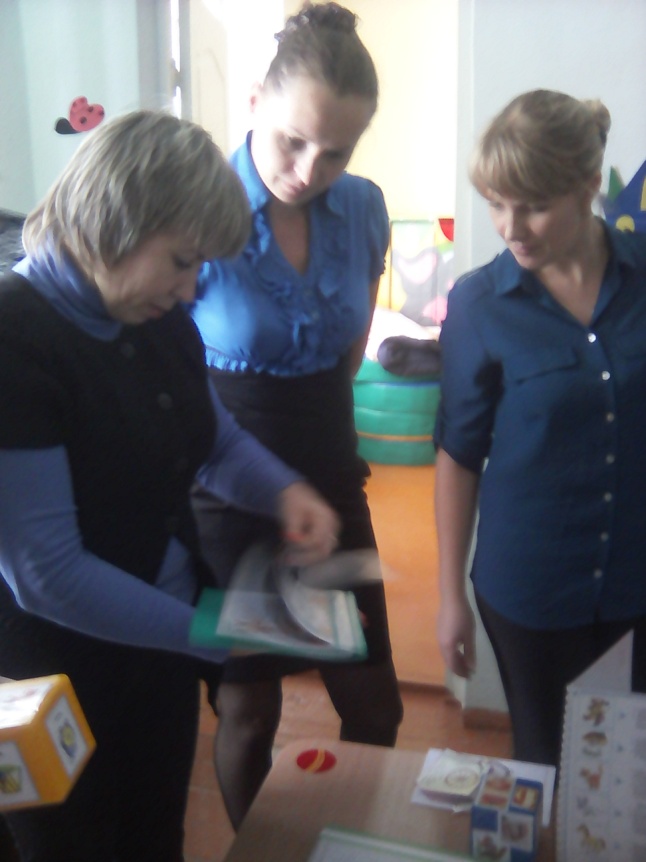 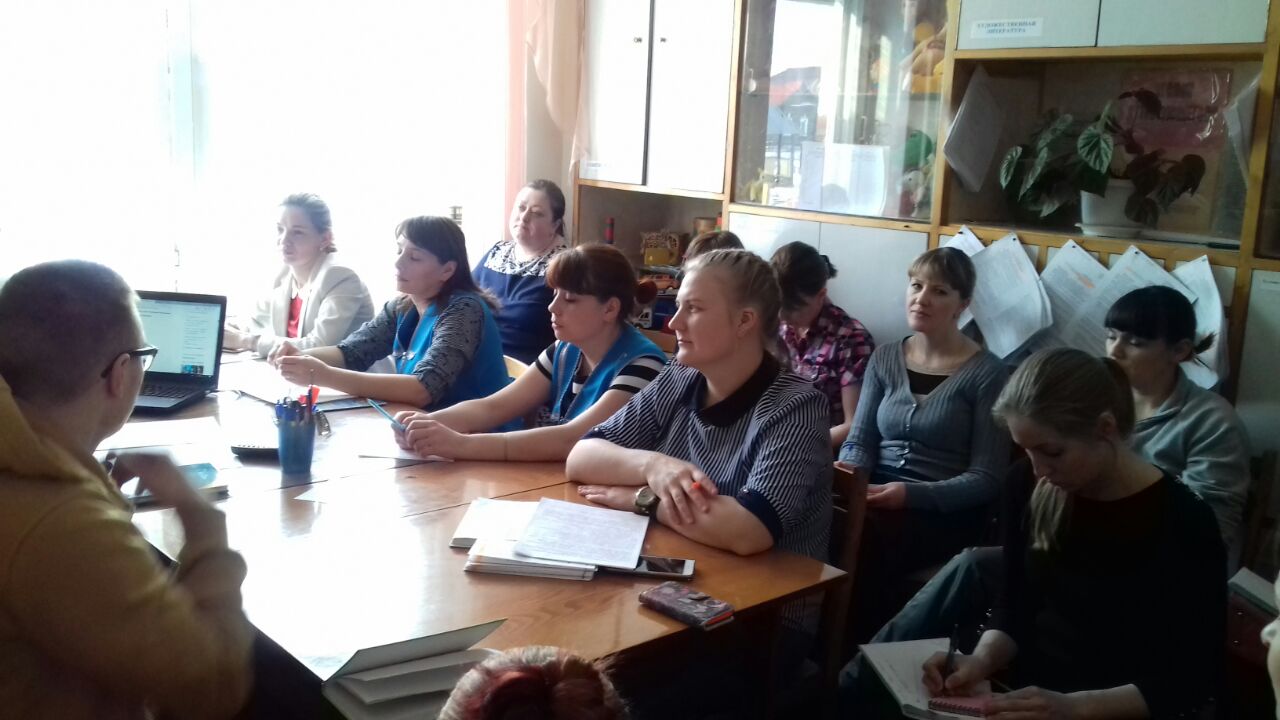 [Speaker Notes: За последние  годы появились значимые нормативные документы, определяющие новые приоритеты развития дошкольного образования:  с 1 сентября 2013 года вступил в действие  Федеральный Закон «Об образовании в РФ», введен Порядок организации и осуществления образовательной деятельности по основным общеобразовательным программам - образовательным программам дошкольного образования, СанПиН 2.4.1.30.49-13, Приказ МОиН РФ от 17.10.2013 г. № 1155 «Об утверждении Федерального государственного образовательного стандарта дошкольного образования», Комментарии к ФГОС дошкольного образования от 28 февраля 2014 г. № 08-249.]
Презентация опыта
Муниципальный этап Всероссийского конкурса
 «Воспитатель года России в 2017 году»
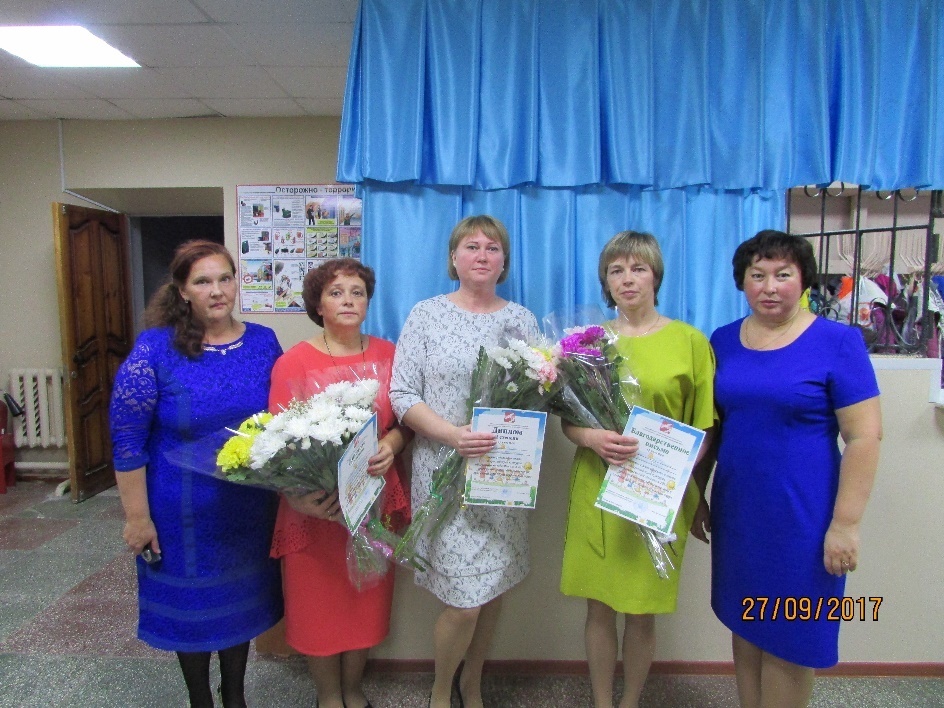 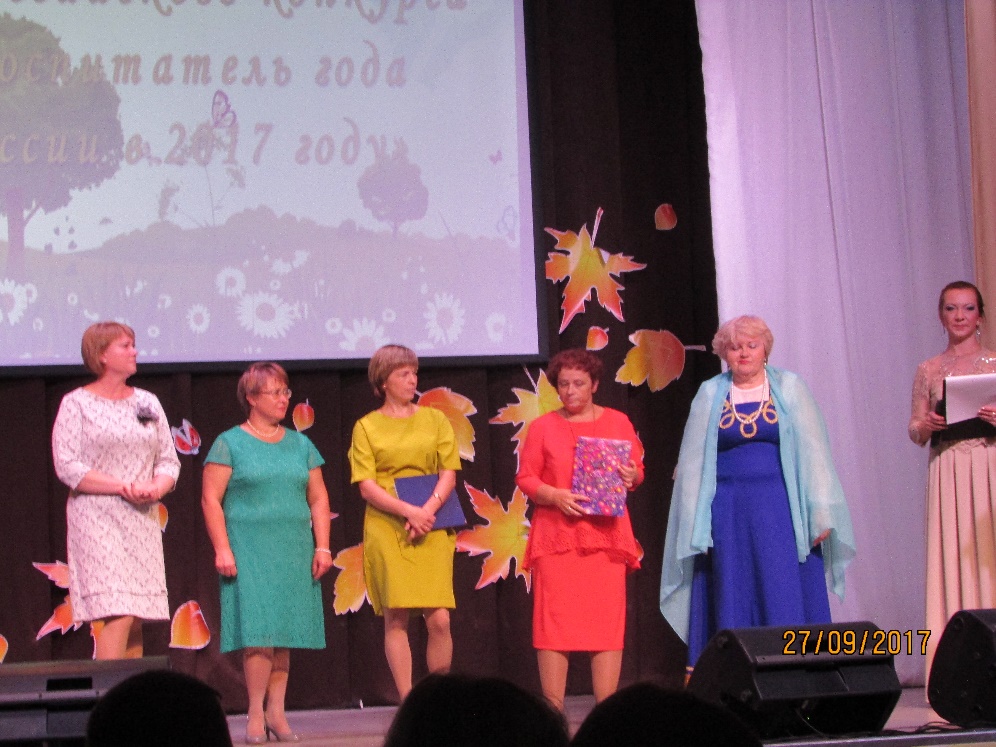 2 место – Терина Е.В., воспитатель, 3 место – Иванова Л.И., 
участие – Николаева Е.Н.
[Speaker Notes: За последние  годы появились значимые нормативные документы, определяющие новые приоритеты развития дошкольного образования:  с 1 сентября 2013 года вступил в действие  Федеральный Закон «Об образовании в РФ», введен Порядок организации и осуществления образовательной деятельности по основным общеобразовательным программам - образовательным программам дошкольного образования, СанПиН 2.4.1.30.49-13, Приказ МОиН РФ от 17.10.2013 г. № 1155 «Об утверждении Федерального государственного образовательного стандарта дошкольного образования», Комментарии к ФГОС дошкольного образования от 28 февраля 2014 г. № 08-249.]
Презентация опыта
Территориальная педагогическая конференция работников ДОО «Современный дошкольник и педагог: стратегии развития и взаимодействия на качественно новом уровне»
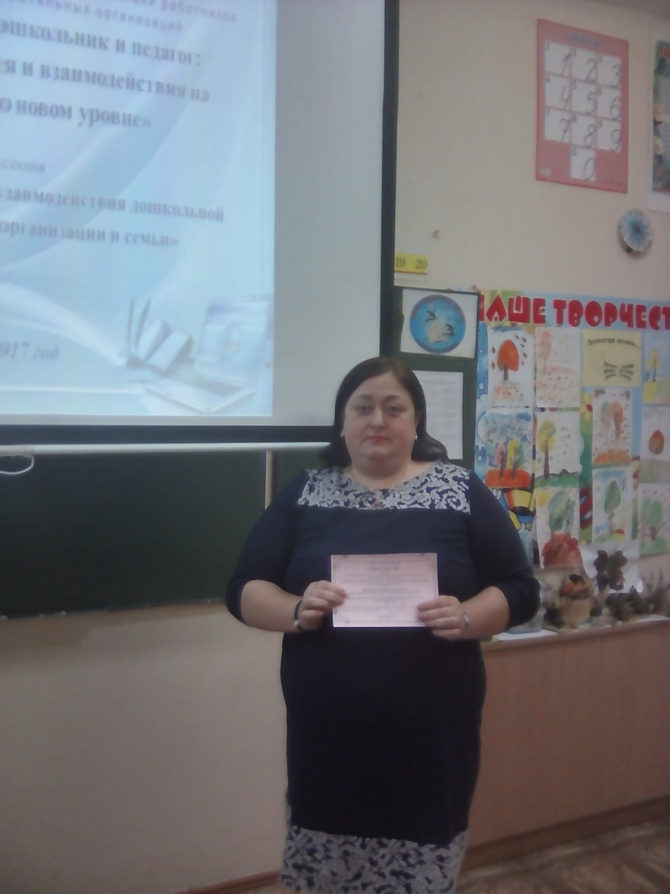 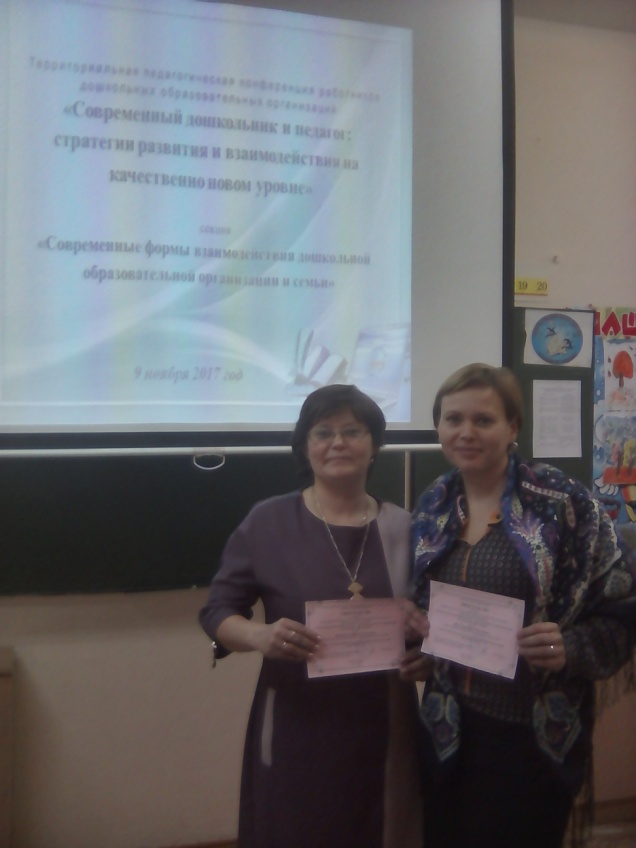 Сертификаты участников
[Speaker Notes: За последние  годы появились значимые нормативные документы, определяющие новые приоритеты развития дошкольного образования:  с 1 сентября 2013 года вступил в действие  Федеральный Закон «Об образовании в РФ», введен Порядок организации и осуществления образовательной деятельности по основным общеобразовательным программам - образовательным программам дошкольного образования, СанПиН 2.4.1.30.49-13, Приказ МОиН РФ от 17.10.2013 г. № 1155 «Об утверждении Федерального государственного образовательного стандарта дошкольного образования», Комментарии к ФГОС дошкольного образования от 28 февраля 2014 г. № 08-249.]
Презентация опыта
Территориальная научно – практическая конференция «Пространство дошкольного детства: 
современность и будущее»
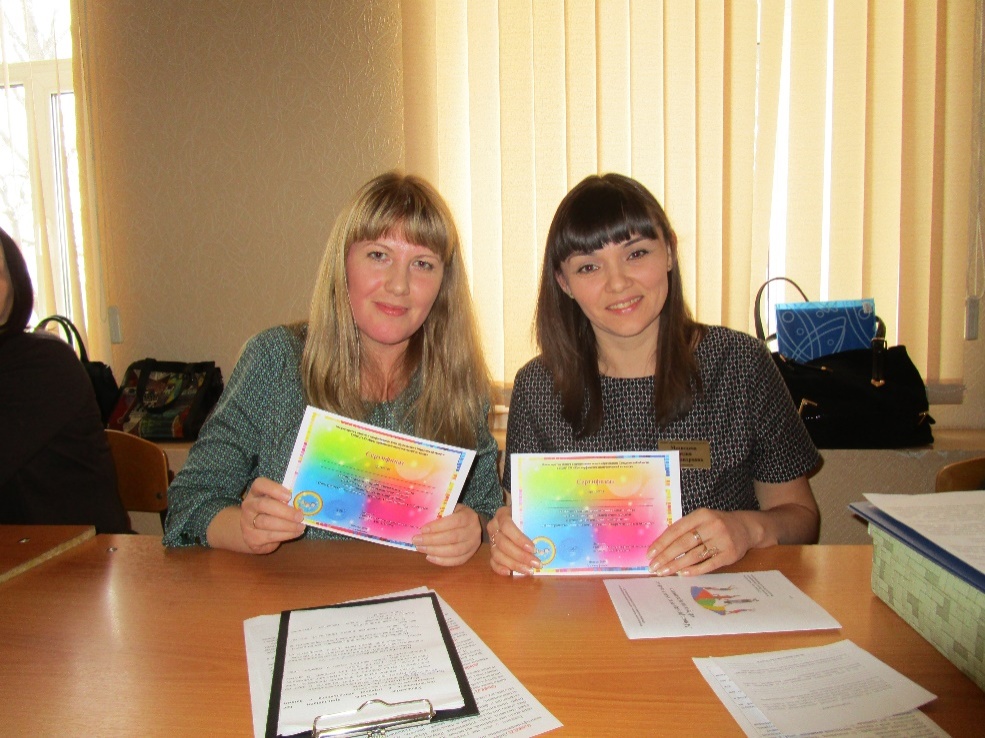 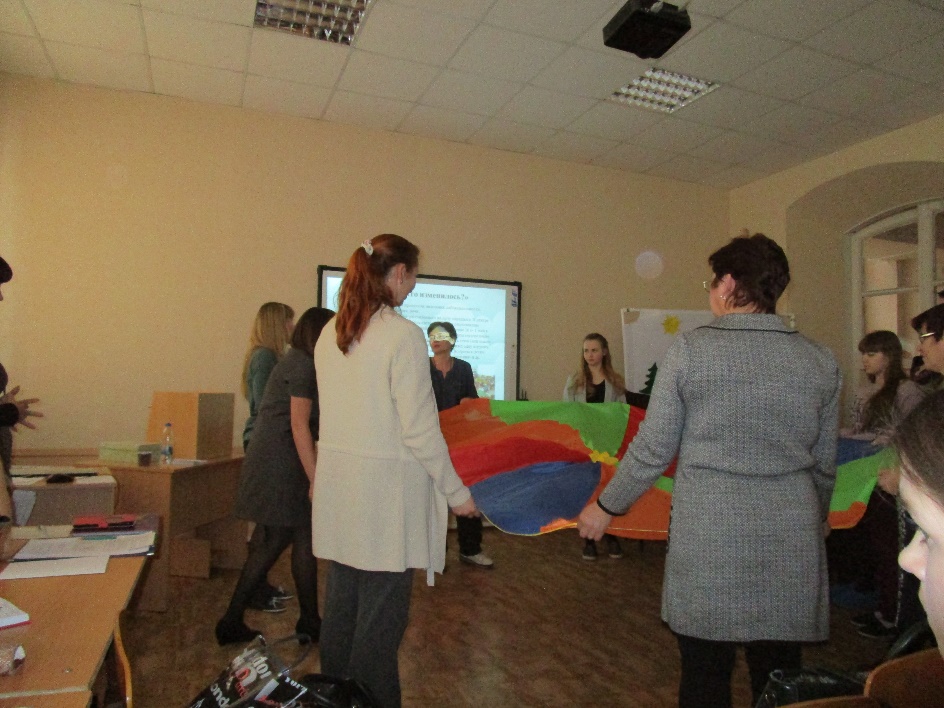 Приняли участие: заочно (публикация тезисов) – 6 педагогов, очно – 8 педагогов
[Speaker Notes: За последние  годы появились значимые нормативные документы, определяющие новые приоритеты развития дошкольного образования:  с 1 сентября 2013 года вступил в действие  Федеральный Закон «Об образовании в РФ», введен Порядок организации и осуществления образовательной деятельности по основным общеобразовательным программам - образовательным программам дошкольного образования, СанПиН 2.4.1.30.49-13, Приказ МОиН РФ от 17.10.2013 г. № 1155 «Об утверждении Федерального государственного образовательного стандарта дошкольного образования», Комментарии к ФГОС дошкольного образования от 28 февраля 2014 г. № 08-249.]
Презентация опыта
Муниципальный конкурс методической продукции
 (игр дорожной безопасности)
 «Безопасный Новый год»
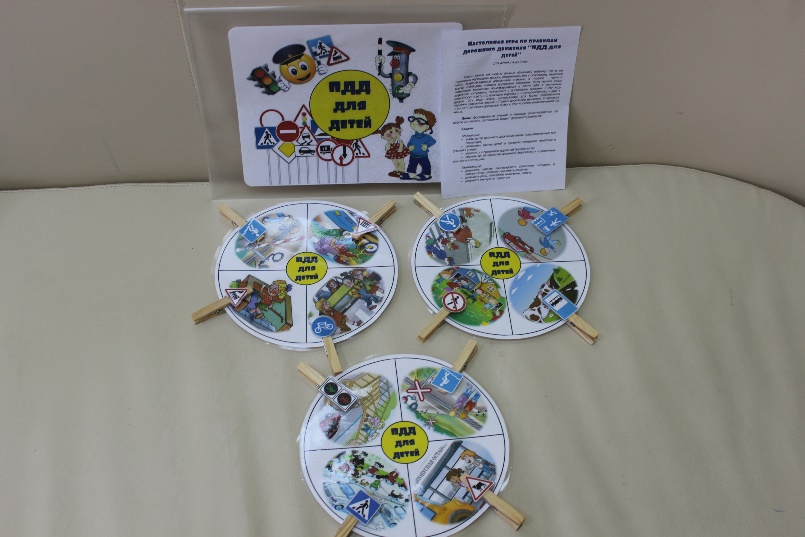 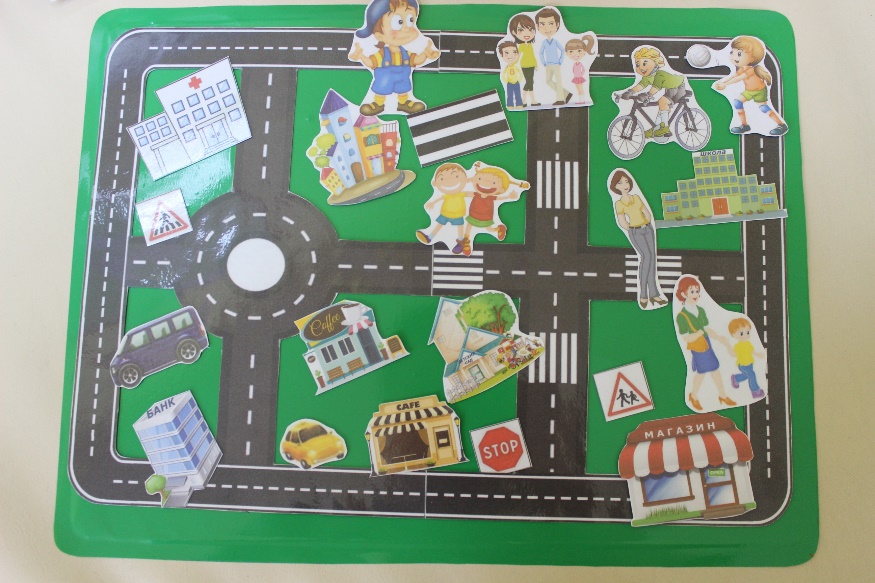 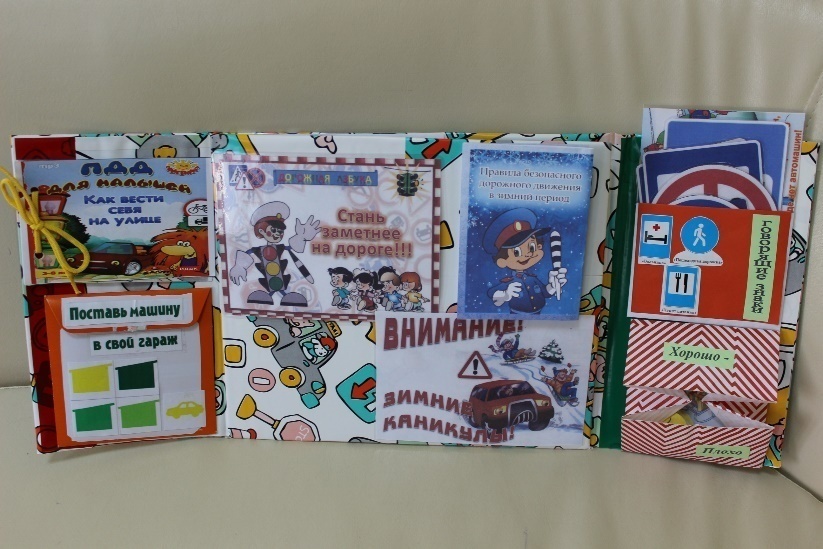 1 место – Николаева Е.Н., Мячева Е.А., Лаврова М.Е., 2 место – Вавилина А.Е., Бухарова О.Н., 3 место – Терина Е.В., Иванова Л.И.
Приняли участие в конкурсе 17 педагогов
[Speaker Notes: За последние  годы появились значимые нормативные документы, определяющие новые приоритеты развития дошкольного образования:  с 1 сентября 2013 года вступил в действие  Федеральный Закон «Об образовании в РФ», введен Порядок организации и осуществления образовательной деятельности по основным общеобразовательным программам - образовательным программам дошкольного образования, СанПиН 2.4.1.30.49-13, Приказ МОиН РФ от 17.10.2013 г. № 1155 «Об утверждении Федерального государственного образовательного стандарта дошкольного образования», Комментарии к ФГОС дошкольного образования от 28 февраля 2014 г. № 08-249.]
Презентация опыта
Региональный этап VIII Всероссийского конкурса «Учитель здоровья России – 2017»
Всероссийская конференция «Здоровьесберегающие технологии в образовательном процессе»
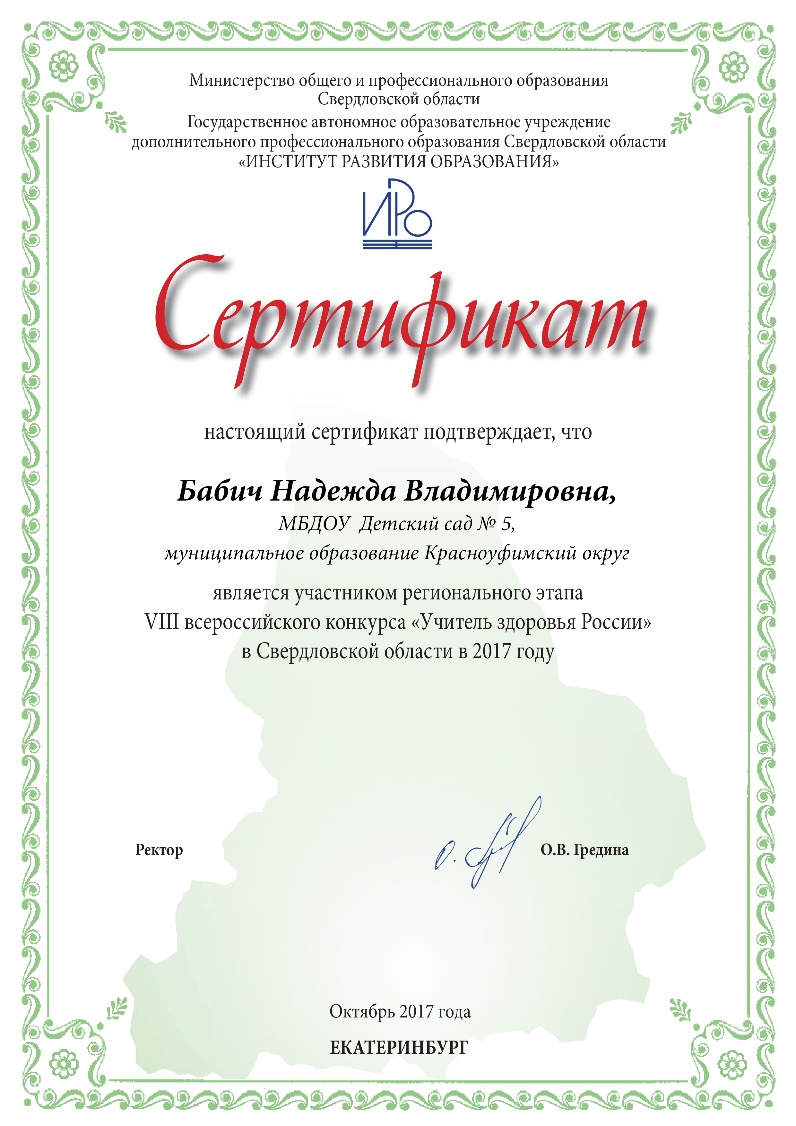 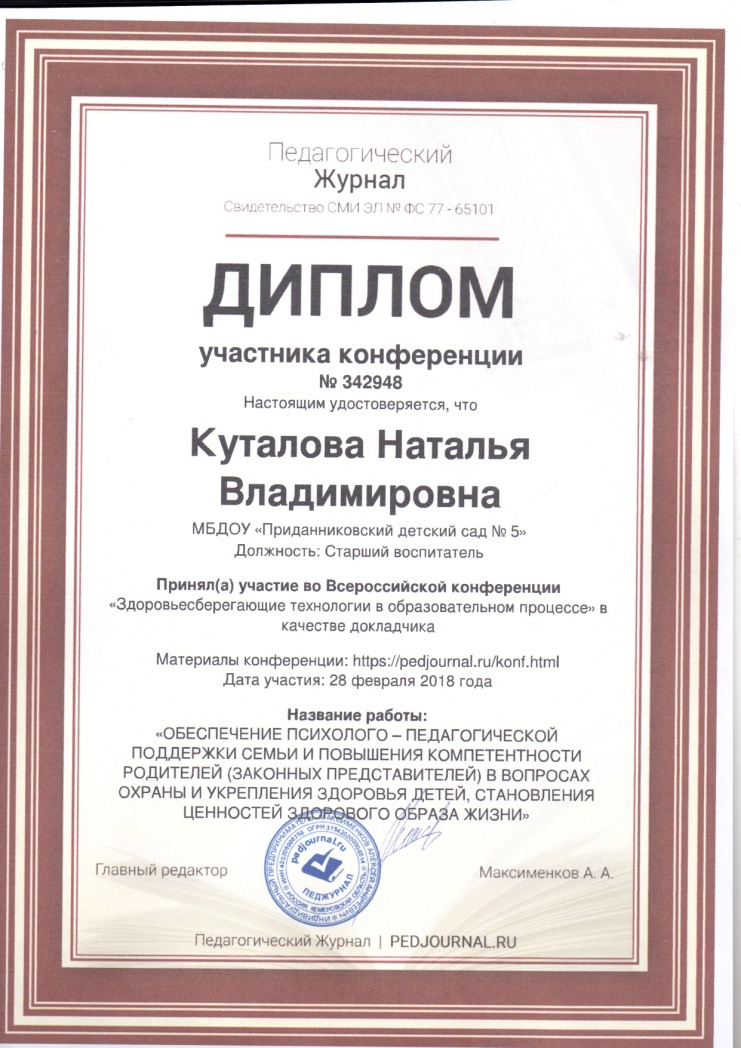 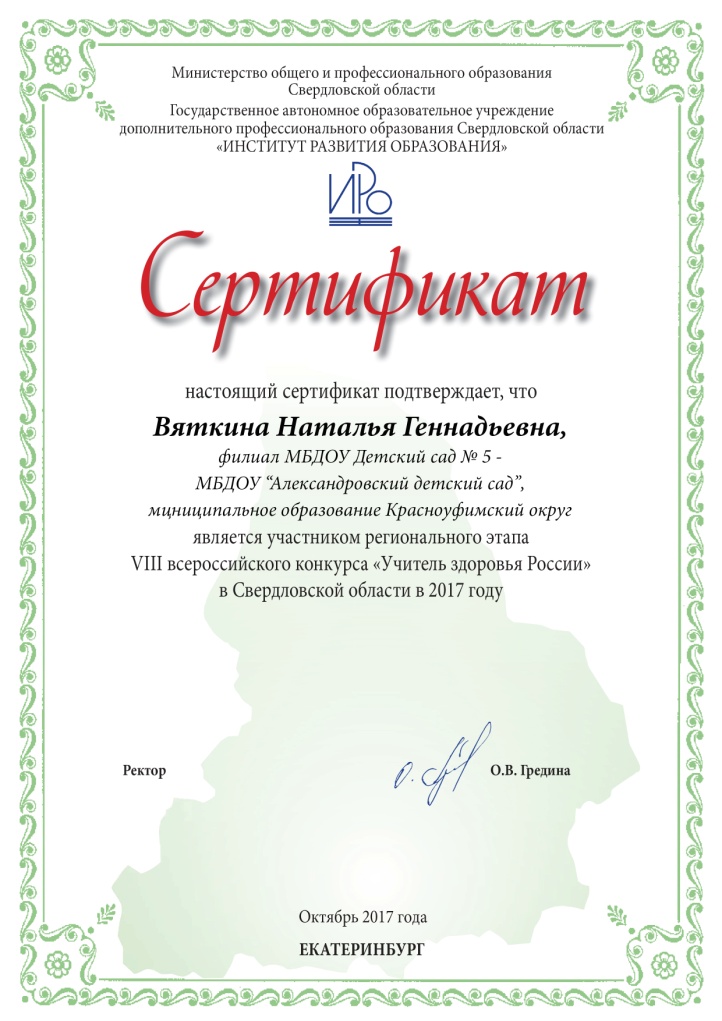 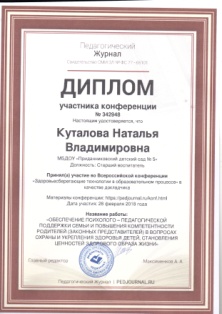 [Speaker Notes: За последние  годы появились значимые нормативные документы, определяющие новые приоритеты развития дошкольного образования:  с 1 сентября 2013 года вступил в действие  Федеральный Закон «Об образовании в РФ», введен Порядок организации и осуществления образовательной деятельности по основным общеобразовательным программам - образовательным программам дошкольного образования, СанПиН 2.4.1.30.49-13, Приказ МОиН РФ от 17.10.2013 г. № 1155 «Об утверждении Федерального государственного образовательного стандарта дошкольного образования», Комментарии к ФГОС дошкольного образования от 28 февраля 2014 г. № 08-249.]
Презентация опыта
Представление опыта работы педагогов в очно – заочных семинарах, конференциях
Территориальная педагогическая научно – практическая конференция «Планета детства: лучшие практики и технологии дошкольного образования» (публикация тезисов) – 13 педагогов
 Муниципальный семинар – практикум «Формирование читательской грамотности обучающихся (воспитанников) как базовой основы речевых компетенций» (очное выступление) – 2 педагога
Семинар – практикум «Использование нетрадиционных здоровьесберегающих технологий в коррекционной работе с детьми с ОВЗ», очно – 2 человека, заочно – 3 педагога
4. Территориальный очно – заочный научно – практический семинар – практикум «Мир детства: сотворчество, достижение, успех», очно – 4 педагога, заочно – 5 педагогов
[Speaker Notes: За последние  годы появились значимые нормативные документы, определяющие новые приоритеты развития дошкольного образования:  с 1 сентября 2013 года вступил в действие  Федеральный Закон «Об образовании в РФ», введен Порядок организации и осуществления образовательной деятельности по основным общеобразовательным программам - образовательным программам дошкольного образования, СанПиН 2.4.1.30.49-13, Приказ МОиН РФ от 17.10.2013 г. № 1155 «Об утверждении Федерального государственного образовательного стандарта дошкольного образования», Комментарии к ФГОС дошкольного образования от 28 февраля 2014 г. № 08-249.]
Желаем нашим педагогам творческих успехов



Спасибо за внимание!
[Speaker Notes: За последние  годы появились значимые нормативные документы, определяющие новые приоритеты развития дошкольного образования:  с 1 сентября 2013 года вступил в действие  Федеральный Закон «Об образовании в РФ», введен Порядок организации и осуществления образовательной деятельности по основным общеобразовательным программам - образовательным программам дошкольного образования, СанПиН 2.4.1.30.49-13, Приказ МОиН РФ от 17.10.2013 г. № 1155 «Об утверждении Федерального государственного образовательного стандарта дошкольного образования», Комментарии к ФГОС дошкольного образования от 28 февраля 2014 г. № 08-249.]